Совместная образовательная деятельность учителя-логопеда с подгруппой детей с ограниченными возможностями здоровья
(старший дошкольный возраст)
Тема: В осеннем лесу
Учитель-логопед ГБДОУ №97
В.А. Петрова
Форма проведения 
Совместная деятельность детей и учителя-логопеда
Лексическая тема
Дикие животные в осеннем лесу

Грамматическая тема
Употребление имен существительных множественного числа родительного падежа

Фонетическая тема
Подготовка к постановке звуков.
Коррекционные образовательные и развивающие задачи:
Актуализация знаний по теме «Осень» (приметы осени)
Образование прилагательного от существительного.
Развитие слухового внимания.
Развитие умения употреблять имена существительных множественного числа родительного падежа.
Развитие неречевого дыхания.
Развитие мелкой моторики рук.
Развитие координации речи с движением пальцев рук.
Развитие артикуляторной моторики.
Развитие краткосрочной памяти.
Коррекционно-воспитательные задачи:
Воспитание умения слушать логопеда.
Воспитание усидчивости во время проведения совместной образовательной деятельности.
Воспитание умения работать в коллективе.
Воспитание положительного отношения к окружающей среде.
Оборудование и материалы:
Индивидуальные зеркала на каждого ребенка.
Раскраски с изображением животных (белка, медведь, хомяк)
Магнитофон с музыкальными дисками.
Проектор и экран для презентации.
Цветные карандаши.
Интеграция образовательных областей
социально-коммуникативное развитие,
познавательное развитие, 
речевое развитие, 
Художественно-эстетическое развитие,
физическое развитие.
Организационный момент
Приметы осени
Раз, два, три,
Машинистом будешь ты.
Вводная часть
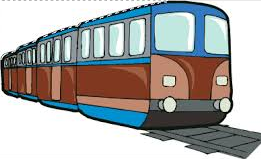 Игра «Веселый паровоз»
Основная часть
А в лесу растет много…
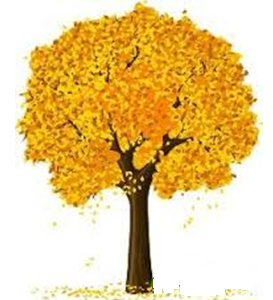 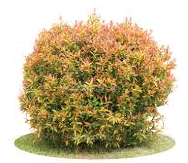 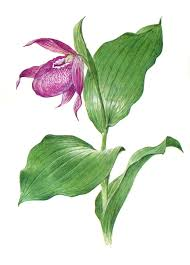 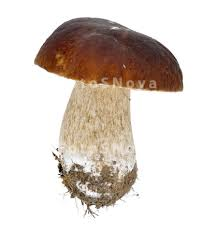 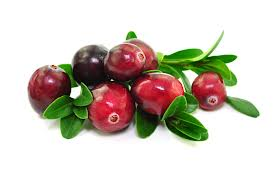 Ах, как пахнет осенний лес
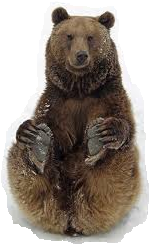 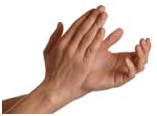 Мы долго шли, шли, шли  
 И в гости к мишке мы пришли.
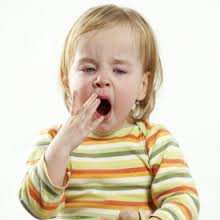 Вот ведь, вот ведь,
Позеваем, как медведь.
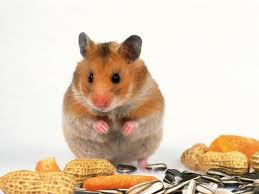 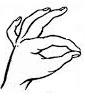 Мы долго шли, шли, шли  
 И в гости к хомяку пришли.
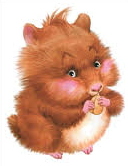 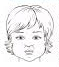 Хомячок надует щечки
У него зерно в мешочках.
Мы надуем щечки тоже
Хомячку сейчас поможем.
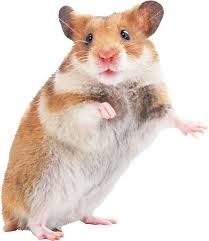 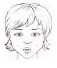 Раз, два, три,
Ты худышку покажи
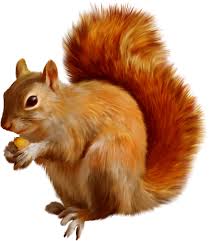 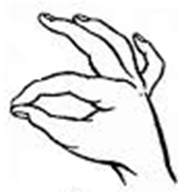 Мы долго шли, шли, шли  
И в гости к белке мы пришли.
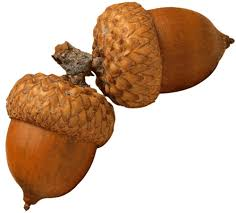 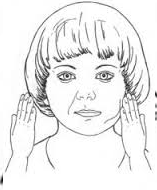 Вот орешек непростой,
Ты возьми его с собой.
И за щечку положи
Раз, два, три, раз, два, три.
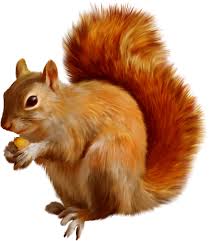 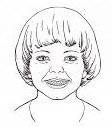 Широко откроем рот,
Зубки мы покажем.
Как грызем орешки мы,
Вам сейчас покажем.
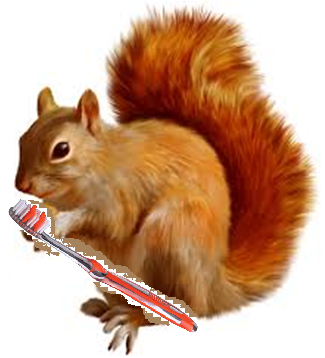 У меня зубная щетка,Она чистит зубы четко.Раз за разом веселейМои зубы все белей.
С. Чудин
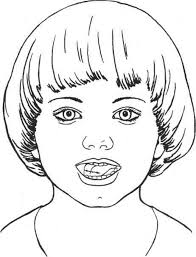 [Speaker Notes: С. ЧудинУ меня зубная щеткаОна чистит зубы четкоРаз за разом веселейМои зубы все белей]
Заключительная часть
На пушистом мягком облаке мы вернемся в детский сад
Сделаем черно-белые фотографии цветными.
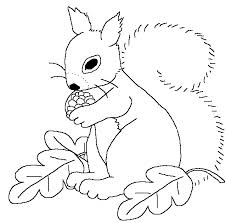 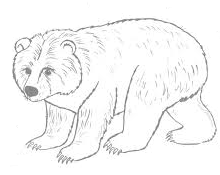 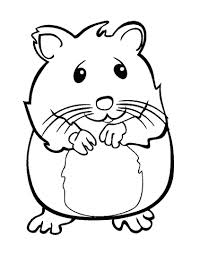